Undergraduate graduation rate (August 31, 2011)
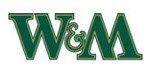 Source: Derived Data Feedback report - IPEDS Graduation Rates component 	                 *Denotes institutions that have a medical school